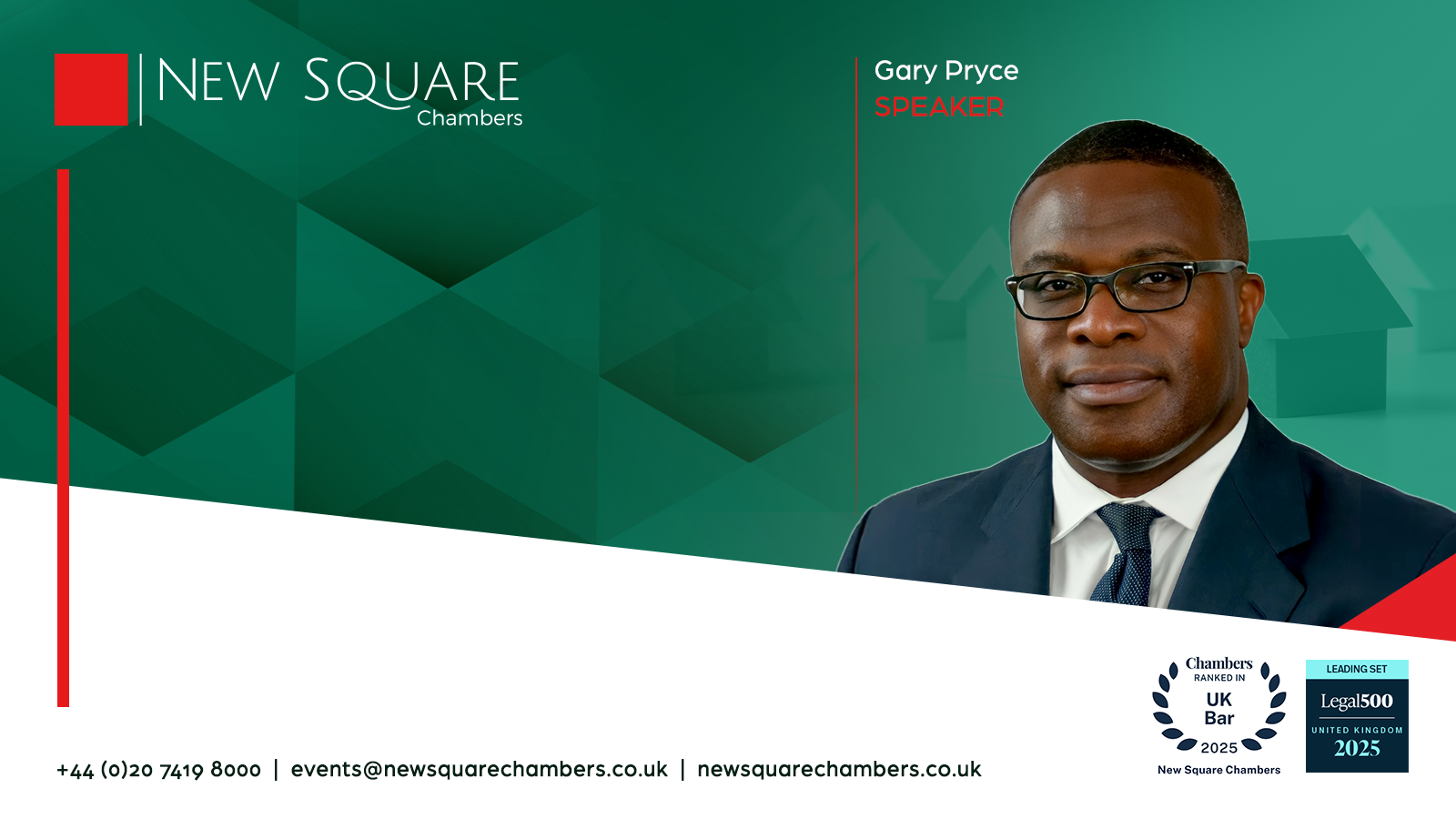 It’s Not All About Pink 
Paper & Blue Paper 
Break Clauses In Commercial Leases: Some Legal & Practical Points
PROPERTY
DATE:  Wednesday 9th July 2025
TIME:  11:00 – 12:00
LOCATION:  Online via Zoom
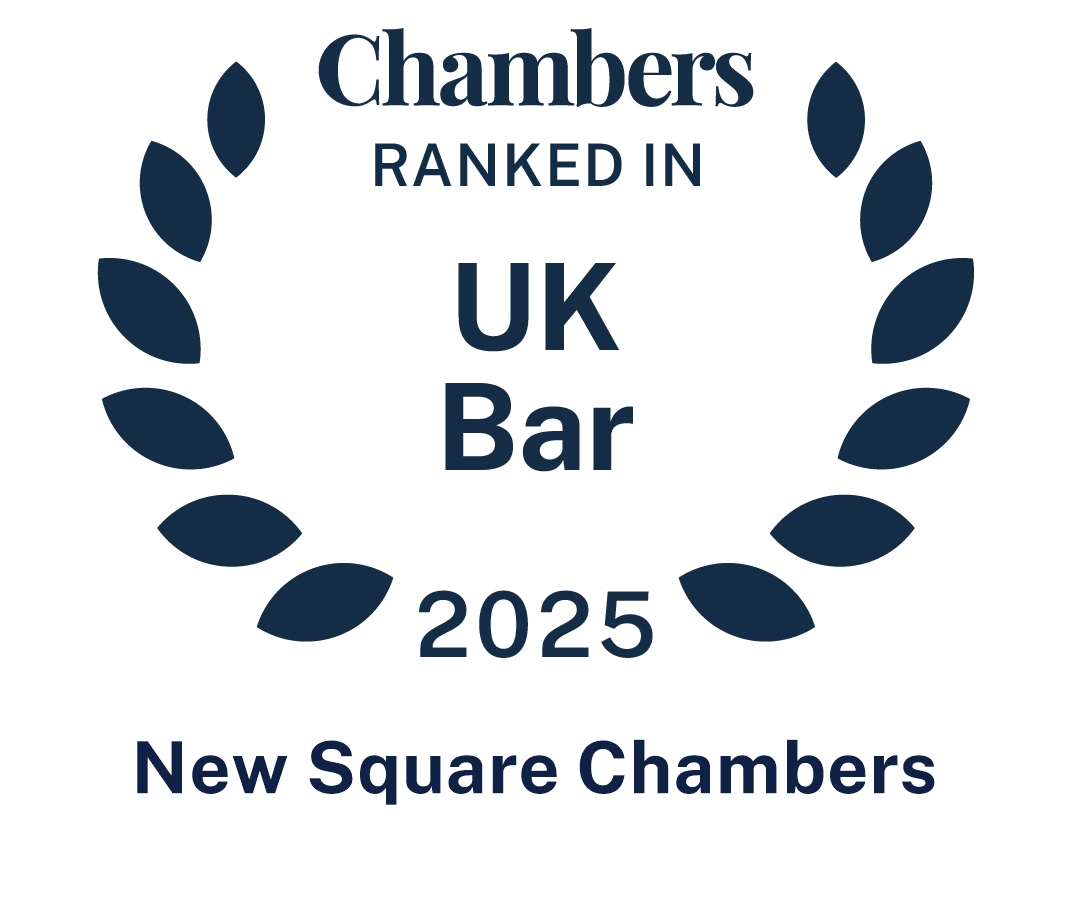 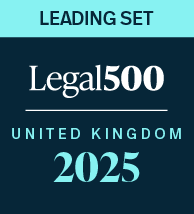 Break clause topics
The characteristics and construction of break clauses.

The requirement for varied levels of compliance with pre-conditions for the exercise of a break clause.

The meaning and effect of common pre-conditions.

Common practical issues following purported exercise of a break clause
The characteristics and construction of break clauses.
“The break clause is an expression used to describe a right by written notice to terminate a lease on a date (usually called the break date) where in the absence of such a notice, it would endure beyond the break date. Such a right is a right that is incident to the lease or reversion, as the case may be, and in the ordinary way, passes to an assignee. In the ordinary way, the purpose of a tenant's break clause is to enable the tenant in possession to bring the relationship of landlord and tenant to an end. Again, in the ordinary way, the person entitled to exercise the right is the person in whom the legal estate is vested.” 
Linpac Mouldings Ltd [2010] 1 P&CR 218, Lewison J (para. 43)
The characteristics and construction of break clauses.
A right to determine a lease pursuant to a break clause is in the nature of an option. All conditions of the exercise of an option must be strictly performed; even a trivial breach will preclude the exercise of a break clause; Quirkco Investments Ltd -v- Aspray Transport Ltd [2011] EWHC 3060 (Ch), [2012] L&TR 19, paras.48-55

Any prescribed substantive absolute pre-conditions precedent to the valid exercise of a break clause must be completely fulfilled, substantial fulfilment is not sufficient; see e.g., Siemens Hearing Instruments -v- Friends Life Ltd [2014] EWCA Civ 382, [2014] 72 P&CR 5, paras.27-29.
The characteristics and construction of break clauses.
If one or more time-limits are provided for in the lease for the valid exercise of the break clause, by implication the time is of the essence of the contract and time limits must be strictly complied with  by the exercising party; see United Scientific Holdings -v- Burnley Corporation [1978] AC 904 (HL).
The characteristics and construction of break clauses.
Mannai Investments Co Ltd -v- Eagle Star Life Assurance Co Ltd [1997] AC 749.
Lord Collins on construing a break notice:
“The question is not how the landlord understood the notices. The construction of the notices must be approached objectively. The issue is how a reasonable recipient would have understood the notices. and in considering this question the notices must be construed taking into account the relevant objective contextual scene.” (p.767G-H)
This approach also applies to the construction of a break clause.
The requirement for varied levels of compliance with pre-conditions for the exercise of a break clause.
Absolute compliance stipulated:-
At time for compliance there should be no outstanding failure to comply with the condition of any description; see  Avocet Industrial Estates Ltd -v- Merol LLP [2011] EWHC 3422 (Ch), [2012] L. & T.R. 13
(Failure to pay interest on late payments, which need not have been demanded by the landlord before they became due.)
The requirement for varied levels of compliance with pre-conditions for the exercise of a break clause.
Material or substantial compliance stipulated :-

Typically, in context the terms are interchangeable

Objective test: can the landlord re-let/sell or occupy the premises without incurring delay or additional expenditure on terms it could expect to be agreed in the event of material or substantial compliance. 

The existence areas of non-compliance that do not hinder a fresh grant or sale do not bar a finding of compliance; see Fitzroy House Epworth Street (No.1)Ltd -v- Financial Times Ltd [2006] EWCA Civ 329, [2006] 1 WLR 2207, paras.24-25 and 35-37.
The requirement for varied levels of compliance with pre-conditions for the exercise of a break clause.
Reasonable compliance stipulated:-

A tenant is required to have behaved in the manner that a “reasonably minded tenant might well behave”; see Gardner -v- Blaxhill [1960] 1 WLR 752 (QB).

To evaluate this a court will be entitled to take account of the performance of the tenant over the whole term not just the quality of the tenant’s conduct at the time it gave the break notice or at the break date; see Bassett -v- Whitely (1983) 45 P & CR 87 (CA).
The meaning and effect of common pre-conditions.
Some common pre-conditions for the valid exercise of break clauses :-

(a) Service of notices in particular form
(b) Payment of all sums due under the lease
(c) Observing and performing all covenants
(d) Giving vacant possession/yielding up of the premises
The meaning and effect of common pre-conditions.
Service of notices in particular form:-
Lord Hoffmann in Mannai Mannai Investments Co Ltd -v- Eagle Star Life Assurance Co Ltd [1997] AC 749 : 
“… because such [break] notices have unilateral operation, the conditions under which they may be served must be strictly complied with. … If the clause had said that the notice had to be on blue paper, it would have been no good serving a notice on pink paper, however clear it might have been that the tenant wanted to terminate the lease.” (p.776A-C)
The meaning and effect of common pre-conditions.
Service of notices by a particular method:-

If a break clause stipulated that a break notice had to be served at the landlord’s registered office, but it was only served at its (separate) business premises, this has been held a failure to comply with a method of service pre-condition, invalidating the exercise of the break clause; see Claire’s Accessories -v- Kensington High Street Associates [2001] PLSCS 112.
The meaning and effect of common pre-conditions.
Payment of all sums due under the lease:-

E.g., rent, insurance contributions, service charges, other agreed contributions and default interest for late payments.

Advance payment of rent is not apportionable under the general law; and usually no implied term requiring apportionment of rent paid in advance; see Marks and Spencer plc -v BNP Paribas Security Services Trust Co (Jersey) Ltd [2015] UKSC 72, [2016] AC 742 and PCE Investors -v- Cancer Research UK [2012] EWHC 884.
The meaning and effect of common pre-conditions.
Payment of all sums due under the lease:-

E.g., payment of all default interest under the lease had not been made before break date. Held: the tenant had inadvertently failed to pay default interest on previous late payments under the lease. Immaterial that the lessor had made no formal demands for payments of default interest because it was not obliged to and unaware at material time; Avocet Industrial Estates Ltd -v- Merol LLP [2011] EWHC 3422 (Ch), [2012] L. & T.R. 13.
The meaning and effect of common pre-conditions.
Observing and performing all covenants:-

A multi-faceted requirement, typically as at the break date, including
 payment of all sums due,
ensuring the premises are in repair, and
giving vacant possession of the premises
The meaning and effect of common pre-conditions.
Giving vacant possession/yielding up of the premises:-
Goldman Sachs International -v- Procession House Trustee Ltd [2018] EWHC 1523 (Ch), [2018] L&TR 28, para.39 (Nujee J):
I should say that it is also common ground that what the obligation to give vacant possession normally requires is threefold. That is to return the premises to the landlord free of, or vacant of: first, people; secondly, chattels(subject to … the effect that a party is only in breach of the obligation to give vacant possession by leaving chattels on the property if the physical impediment substantially prevents or interferes with the enjoyment of the right of possession of a substantial part of the property); and, thirdly, legal interest. … That trilogy of people, chattels, and interests … I accept accurately reflects the general law of vacant possession
The meaning and effect of common pre-conditions.
Giving vacant possession/yielding up of the premises:-

Goldman Sachs International was followed by the Court of Appeal in Capital Park Leeds plc -v- Global Radio Services Ltd [2021] EWCA Civ 995, [2021] L & TR 24

Capital Park emphasised this pre-condition as a matter of construction in the claim was concerned with “the trilogy” not the overall physical condition of the property at break date.
The meaning and effect of common pre-conditions.
Giving vacant possession/yielding up of the premises:-
Has vacant possession has been delivered? 
(1) As to the activities of the person obliged to yield up vacant possession, is that person continuing to use the premises (otherwise than de minimis)?
(2) As to the property at the time vacant possession, is there substantial temporal or financial impediment to the use of the premises by the landlord?
See Ibrend Estates BV-v- NYK Logistics (UK) Ltd [2011] EWCA Civ 683, [2011] 4 All ER 539.
The meaning and effect of common pre-conditions.
Giving vacant possession/yielding up of the premises:-

Return of keys by the tenant to the landlord purporting to have determined the tenancy early, without more, is always an equivocal act; see Artworld Financial Corporation -v- Safaryan [2009] EWCA Civ 303 (para.29)
Common practical issues following purported exercise of a break clause
The impasse or stand-off after disputed exercise of the break clause:
Landlord changing some locks and attempting unsuccessfully to market the premises to let with vacant possession would usually not be an acceptance of surrender at law. 
A landlord should not go beyond acts to protect the security of the premises and the state of repair, such as using the premises for themselves; see Oastler -v- Henderson (1877) 2 QBD 575, Artworld Financial Corporation -v- Safaryan [2009] EWCA Civ 303, and Padwick Properties Ltd -v- Punj Lloyd Ltd [2016] EWHC 502 (Ch), [2016] L&TR 18.
Ordinarily, no waiver of rights by the landlord’s agent unless the agent is aware of the right to elect; see HB Property Developments Ltd-v- Secretary of State for the Environment [1998] 78 P&CR 108 (CA).
Common practical issues following purported exercise of a break clause
Tenants should plan the entire exercise in advance.

Building surveyor should advise on repair obligations and observance of building covenants.

Review the state of the rent, etc. accounts to ensure no arrears prior to final payment obligation.

Ensure payments are by cleared funds before the break date.

Take legal advice on what is required to comply with service, form, and content of break notices stipulations.
Common practical issues following purported exercise of a break clause
Take legal advice on compliance with the pre-conditions to determination of the tenancy.

Ensure valid service of the break notice can be proved.

Try to enter dialogue with the landlord to agree what is required to break the tenancy.

Landlords should be wary of communicating their position beyond the covenants in the lease – surrender, waiver, and estoppel arguments may follow.
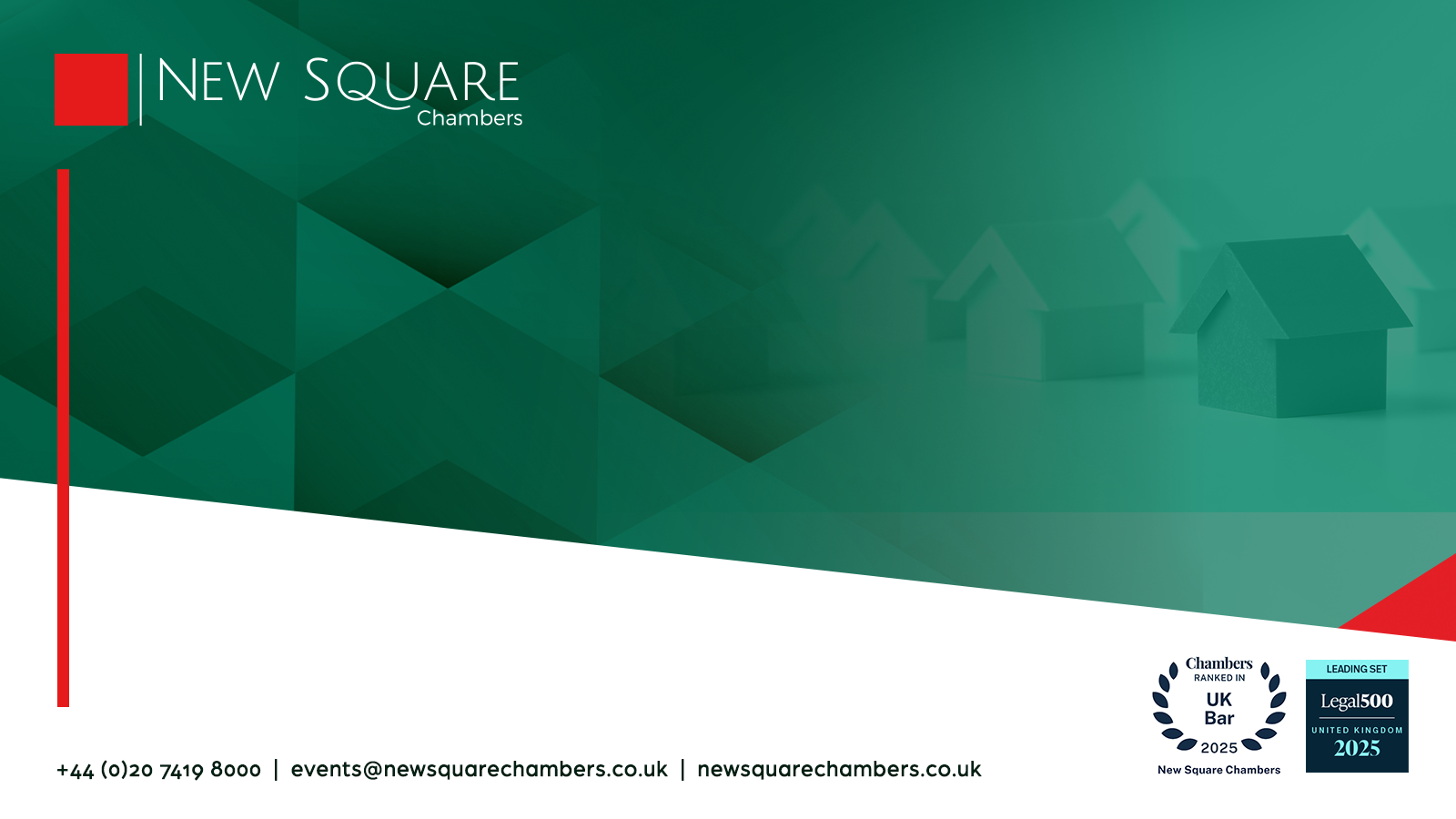 Thank you for joining
Gary Pryce
Gary.Pryce@NewSquareChambers.co.uk
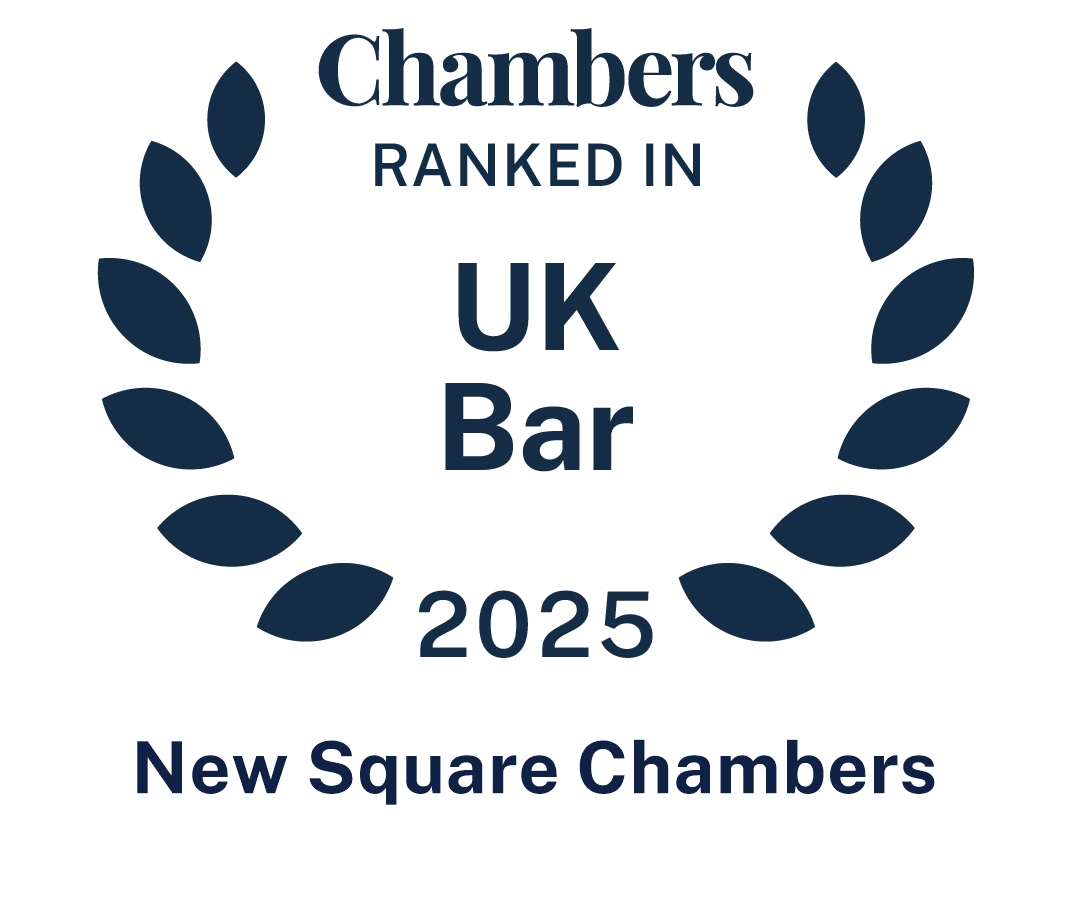 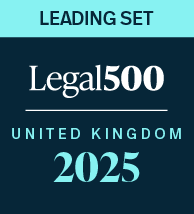